CSS 342
Data Structures, Algorithms, and Discrete Mathematics I
Lecture 7. 150128.
Agenda
Recursion
  Induction
  Quiz
Backtrack: 8 queens problem
Place 8 queens on a 8 * 8 chessboard so that no queen can attack any other queen.
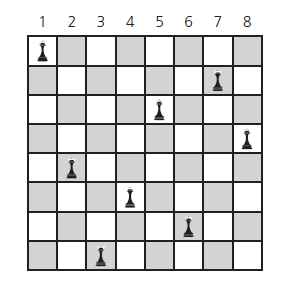 CSS342: Recursion
3
Place one queen in one column at a time.
Backtrack when problems occur.
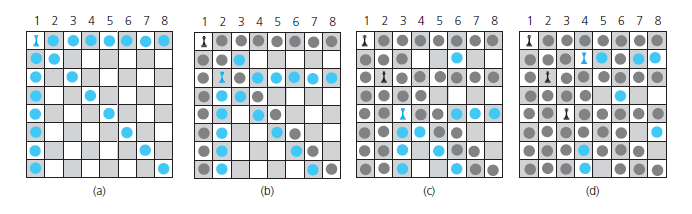 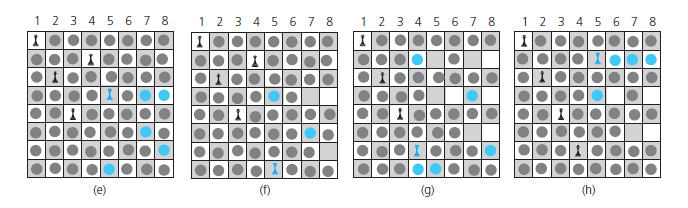 *from Carranno
8 Queens:  Pseudo-code
bool addQueen( bool t[SIZE][SIZE], int col ) {
  if ( col >= SIZE )
    return true;                          // all cols have been examined
  for ( int row = 0; row < SIZE; row++ ) 
  {
    if ( safeLocation( t, row, col ) ) 
    {  // this row may be a candidate
      t[row][col] = true;                 // place a new queen;
      if ( addQueen( t, col + 1 ) )
	return true;                    // all the following cols were filled
      else
	t[row][col] = false;            // A wrong position. Try the next row
    }
  }
  return false;                           // all rows examined, but no candidates
}
Induction
Axiom: The principle of mathematical induction

A property P(n) that involves an integer n is true for all n ≥ 0 if 
the following are true:
P(0) is true.
If P(k) is true for any k ≥ 0, then P(k+1) is true.
Intuitive Reasoning about proofs by induction
Imagine a monkey climbing a ladder
Teach how to go from one rung to another rung: K to K+1
Teach how to get onto Rung 1

  Imagine a set of dominoes
The k numbered domino knocks over the k+1 domino
Knock over the first domino

  Syllabus updates:  Cusack book optional for induction, but helpful
Some history*
*from our good friends at Wickapedia
Proof by Induction for xn
Write a recursive function which calculates xn 
Prove the correctness of the  recursive solution using inductoin
int pow(int x, int n) 
{
      if (n == 0) 
               return 1;
      else
	return x * pow(x, n-1);
}
Proof by Induction for xn
Basis:
	When n = 0, pow(x, 0) = 1. 
	x0 = 1.
	The recursive function is correct.
Inductive hypothesis:
	When n = k, assume that pow(x, k) is correct, i.e., xk. 
Inductive step: 
	Show the pow(x, k+1) is correct.
	pow(x, k+1) = x * pow(x, k)
	By the inductive hypothesis, pow(x, k) returns the value xk.
	Thus, pow(x, k+1)	= x * xk
				= xk+1
If pow(x, k) is correct, pow(x, k+1) is correct. Therefore, by the principle of mathematical induction, pow(x, n) is correct for any n ≥ 1.
Quiz